Pathology and Pathofisiologi Sistem Muskuloskeletal
Oleh : Faik Agiwahyuanto
Apa yg akan dibahas kali ini?
Phatology System and Patofisiology
Phatology System of Musculoscletal
Medicine for Phatology System
2
10/8/2018
Faginitra-2018
Definisi
3
10/8/2018
Faginitra-2018
Struktur Tulang  Tulang terdiri dari :
4
10/8/2018
Faginitra-2018
Macam 2 Tipe Tulang & Fungsi Vitamin D
5
10/8/2018
Faginitra-2018
Penyebab Penyakit pada Tulang
6
10/8/2018
Faginitra-2018
Apa itu Fraktur ???
7
10/8/2018
Faginitra-2018
Hubungan fraktur dg jaringan sekitar
8
10/8/2018
Faginitra-2018
Fraktur terbuka digradasi menjadi ....???
9
10/8/2018
Faginitra-2018
Patah Tulang berdasarkan Konfigurasinya
10
10/8/2018
Faginitra-2018
11
10/8/2018
Faginitra-2018
Soal Patologi.... (part 1)
Sebutkan dan jelaskan penyebab penyakit pada tulang !
Jelaskan dari maksud “Apa itu Fraktur”   Lokasi, Luas, Konfigurasi Tulang, dan Hubungan antar bagian !
 Apa beda dari fraktur terbuka dan tertutup ?
Sebutkan dan jelaskan dari grade fraktur terbuka !
12
10/8/2018
Faginitra-2018
Jenis Fraktur dari Bentuknya ....
13
10/8/2018
Faginitra-2018
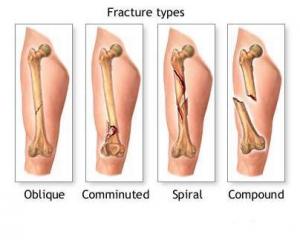 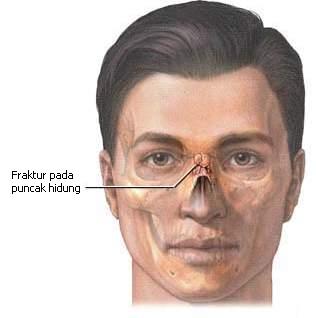 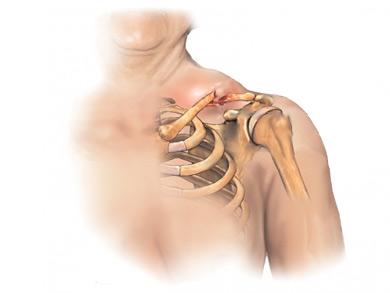 14
10/8/2018
Faginitra-2018
Fraktur Radius
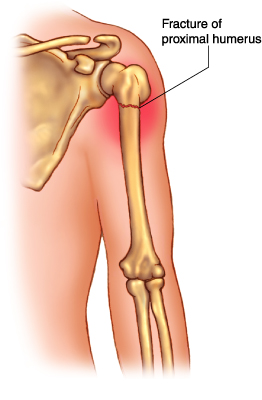 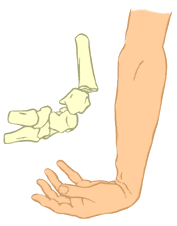 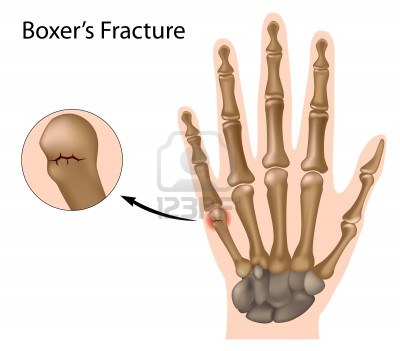 15
10/8/2018
Faginitra-2018
Tampak luar & dalam lengan yg fraktur, sebelum & sesudah pembedahan
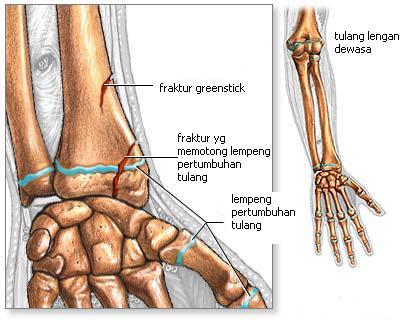 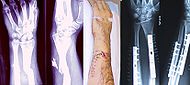 16
10/8/2018
Faginitra-2018
Fraktur Femur & Leher Femur
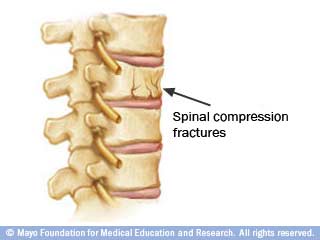 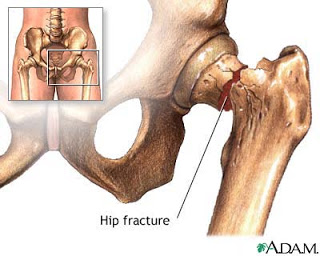 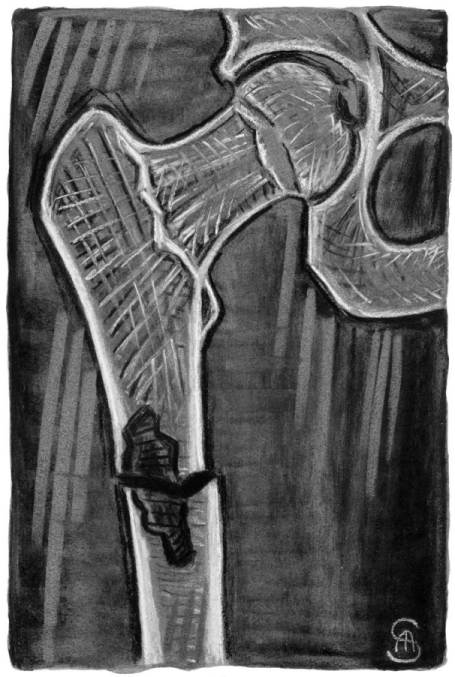 17
10/8/2018
Faginitra-2018
Fraktur Tibia
18
10/8/2018
Faginitra-2018
Gejala Klinis dari terjadinya Fraktur
19
10/8/2018
Faginitra-2018
4 tujuan utama dari Penangan Fraktur yg terpadu
20
10/8/2018
Faginitra-2018
Hasil Penyambungan Tulang
21
10/8/2018
Faginitra-2018
Tujuan Utama dari Terapi Malunion
22
10/8/2018
Faginitra-2018
Pertimbangan dilakukan penanganan malunion
23
10/8/2018
Faginitra-2018
Kelainan bentuk Tulang Belakang
24
10/8/2018
Faginitra-2018
Kelainan Tulang Punggung
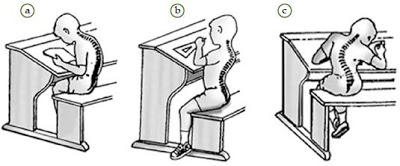 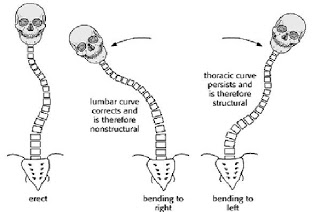 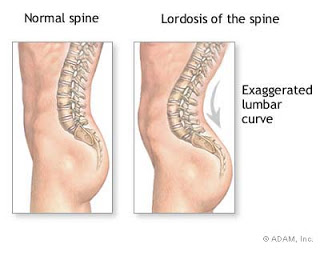 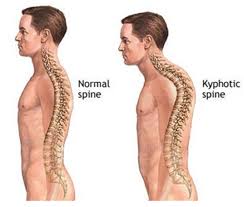 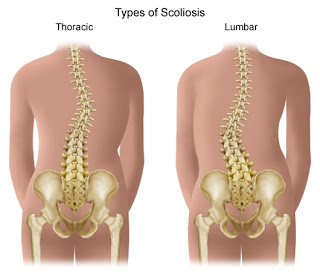 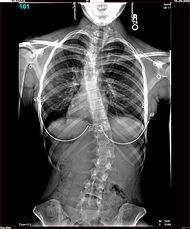 25
10/8/2018
Faginitra-2018
Soal Part 2
Gambarkan Proses Patah Tulang pada Tibia atau Femur, lengkap dengan keterangan proses patahannya !
Bagaimana terjadinya suatu proses nyeri ketika pasien menderita patah tulang dilihat dari segi gejala klinis !
Apa guna atau tujuan utama dari penanganan fraktur ?
Sebutkan dan jelaskan dari kelainan bentuk tulang belakang pada manusia !
26
10/8/2018
Faginitra-2018
Kelainan pada Tulang
27
10/8/2018
Faginitra-2018
Osteomalacia & Osteoporosis
28
10/8/2018
Faginitra-2018
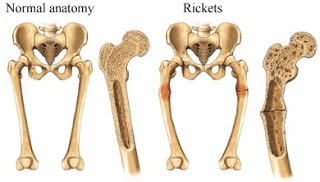 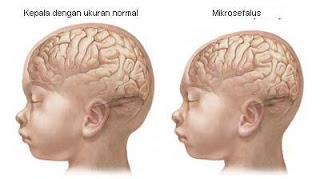 29
10/8/2018
Faginitra-2018
Osteoporosis
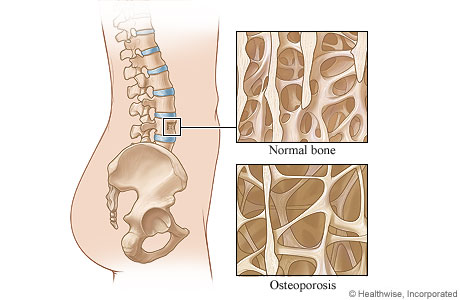 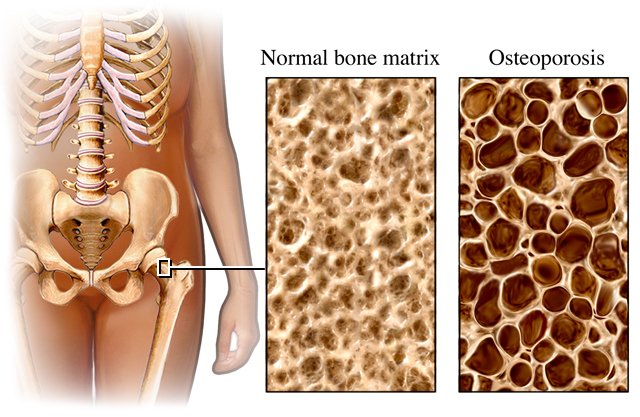 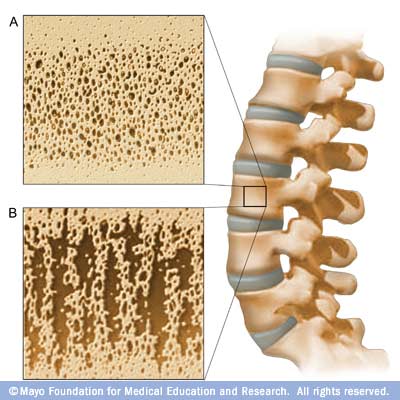 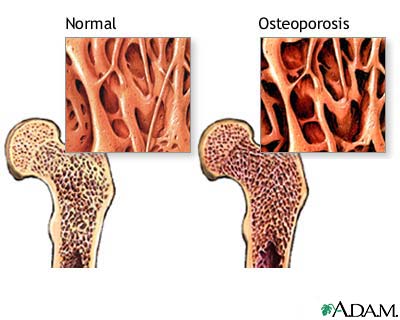 30
10/8/2018
Faginitra-2018
Penyakit pada Tulang
31
10/8/2018
Faginitra-2018
Gangguan Persendian
32
10/8/2018
Faginitra-2018
Artritis
33
10/8/2018
Faginitra-2018
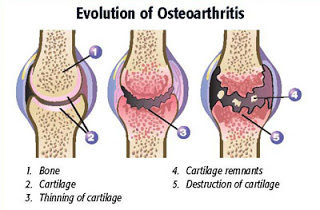 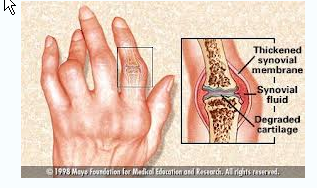 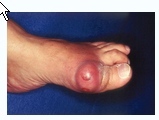 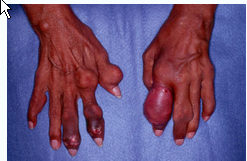 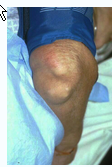 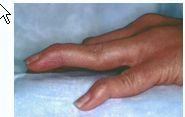 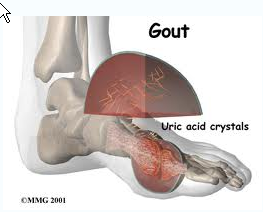 34
10/8/2018
Faginitra-2018
Rhematoid Artritis: 
Autoimun  sendi tangan & kaki, simetris alami radang pembengkaan, nyeri  kerusakan dalam send
Wanita >laki2, 25-50 th,  
Sendi nyeri, kaku tu bangun tidur, setelah lama tidak beraktifitas.
Taji pada tumit : karena pertumbuhan yang berlebihan dari tulang ditumit, karena penarikan berlebihan pada tulang tumit oleh tendon yang menempel pada tulang tersebut.
Lokasipada telapak kaki atau sudut tumit
Nyeri di dasar tumit saat berjalan, sumbu tumit selalu berkontraksi  teganganberlebihan pada fasia / tendon.
Tendinitis achiles terjadi karena tekanan pd tendon lebih besar dari kekuatan tendon, terjadi pada berlari menuruni dan menaikibukit,
35
10/8/2018
Faginitra-2018
Gangguan Pada otot
Penyakit otot terjadi pada semua kelompok usia dan dapat menyebabkan ketidakmampuan fisik yang serius. 
Dampaknya akut terutama pada penderita anak dan dewasa muda. 
Kebutuhan pasien ini banyak dan rumit dan seringkali tidak cukup terpenuhi.
Beberapa penyakit  otot bereaksi baik terhadap pengobatan medis, dan banyak ketidakmampuan fisik yang dapat disembuhkan ataupun dicegah. Sehingga, walaupun penyakit otot tidak seumum gangguan syaraf seperti stroke atau epilepsi, mereka berhak mendapatkan perhatian penuh kita.
36
10/8/2018
Faginitra-2018
Penyebab Penyakit Otot (dari 2 kategori besar)
37
10/8/2018
Faginitra-2018
Gejala-Gejala terjadinya fraktur ??
kelemahan, yg biasanya progresif, bilateral & sering melibatkan otot yg dekat dg tubuh: otot panggul & bahu. 
kesulitan berjalan/berlari, naik tangga, bangun dr duduk, angkat beban berat, angkat atau meraih di atas bahu. 
Pada bayi & anak kecil, kelemahan mungkin muncul sbg  kehilangan suara, terlambat u/ berdiri, jalan atau lari. 
Seringkali, kelemahan terkait dg ketidakberdayaan otot. 
Nyeri otot dan keram mungkin terjadi, akibat penyebab lainnya seperti ketegangan otot. 
Cepat lelah dg kelemahan pd miastenia gravis. 
Paralisis episodik : gejala khusus pada paralisis periodik.
38
10/8/2018
Faginitra-2018
Distrofi Otot = sebab ketidaknormalan gen tertentu
Ketidakberdayaan, kelemahan & kontraktur otot meningkat. Beberapa distrofi otot sangat akut, lainnya gejala ringan. Walaupun tidak ada seorangpun keluarga yg mengalaminya.


Distrofi otot Duchenne (pd anak), 
penyakit otot akut, biasanya hanya menyerang anak laki2, karena tdk memiliki kromosom X kedua u/ mengimbangi kromosom X pembawa gen tidak normal. Gen tidak normal pembawa kode u/ protein pd permukaan sel otot. Ketidakadaan protein ini akibatkan kerusakan permukaan sel otot & merusak otot.  Harapan peyembuhan akan ditemukan untuk distrofi otot menggunakan terapi gen
Kelemahan diketahui ketika mulai berjalan / berlari. Tanda khas: berjalan jinjit & betis besar.
Distrofi otot lain:
Distrofi otot korset anggota badan, distrofi otot fasio skapulo humeral & distrofi miotonik, 
2 jenis kelamin dapat terkena, gen tidak normal bukan pd kromosom X. 
Dimulai pada masa dewasa & anak-anak. 
Kelemahan & ketidakberdayaan, distrofi miotonik sebabkan kekakuan otot dg kesulitan pelemasan  disebut miotonia. 
Pada beberapa distrofi otot, jantung mungkin terlibat.
Penyakit akibat Inflamasi Otot
Sistem imunitas pasien merusak jaringan otot tubuhnya sendiri  akibatkan penyakit inflamasi otot. 

Tiga jenis utama penyakit inflamasi otot teridentifikasi : 
Polimiositis, dermatomiositis, miositis penyertaan tubuh. 
Biasanya menyerang dewasa, pada dermatomiositis dapat menyerang anak-anak.
Mengalami kelemahan meningkat pd otot pinggul & bahu  beberapa minggu/bulan, terkadang dg kesulitan menelan.
Miastenia Gravis
Miastenia gravis merupakan penyakit autoimun kronis yang ditandai dengan kelemahan otot dan kelelahan. Ada kerusakan pada sambungan neuromuskuler dan dengan demikian, otak kehilangan kontrol atas otot-otot ini. 
Myasthenia gravis mengalami tanda dan gejala termasuk kelopak mata terkulai, kesulitan menelan, kelelahan otot, kesulitan bernapas, ketidakmampuan untuk mengontrol ekspresi wajah, dll Pengobatan dan intervensi bedah adalah bagian dari pengobatan myasthenia gravis.
Bagian-bagian Otot
Sarkolema = membran yg melapisi suatu sel otot, pelindung otot.
Sarkoplasma = cairan sel otot yg fungsinya untuk tempat dimana miofibril dan miofilamen berada.
Miofibril = serat-serat pada otot.
Miofilamen = benang-benang atau filamen halus yang berasal dari miofibril. Miofibril terbagi atas 2 macam, yakni :
Miofilamen homogen (terdapat pada otot polos).
Miofilamen heterogen (pada otot jantung, otot lurik).
 Di dalam miofilamen terdapat protein kontaraktil = aktomiosin (aktin dan miosin), tropopin dan tropomiosin. Ketika otot kita berkontraksi (memendek) maka protein aktin yg sedang bekerja, jika otot relaksasi (memanjang) maka miosin yg sedang bekerja.
Tendon			* Serabut otot 			* Epimisium
Perimisium 		* Endomisiumfascicle 		* Serabut otot
Nukleusmiofibril
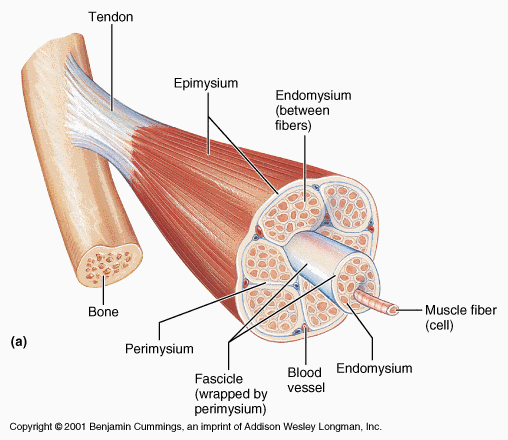 Bagian-bagian Otot
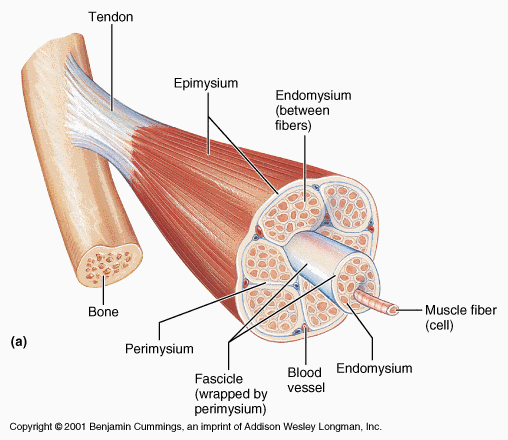 Kerja Otot
Otot bekerja karena memiliki kemampuan untuk mengkerut (kontraksi) dan mengembang kembali (relaksasi). 
Otot akan berkontraksi bila ada rangsang yg mengenai sel otot.
Kerja otot dapat dibedakan menjadi dua, yaitu:
1. Otot antagonis = Otot yg bekerja secara berlawanan:
a)  Gerakan otot ekstensor d otot bisep & gerakan otot fleksor.
b)  Gerakan otot abduktor & otot adduktor
c)  Gerakan otot supinator & pronator
d)  Gerakan otot depressor (menurunkan) dan otot elevator (menaikkan) pada gerakan mengangkat bahu ke atas 
2. Otot sinergis = bekerja secara bersama-sama (mengerut dan berkontraksi). Contohnya otot leher pada waktu memutar kepala.
3. Kelompok Otot (Otot menyusun sekitar 40 % dari berat badan) :
v  Otot kepala dan leher.   	 	v  Otot anggota pergerakan atas. 
v  Otot badan.				v  Otot anggota pergerakan bawah.
Soal Part 3
Sebutkan dan jelaskan penyakit tulang !
Sebutkan dan jelaskan gangguan persendian !
Apa saja macam Artritis ?
Jelaskan dan sebutkan penyakit otot ! Manifestasi klinisnya jelaskan
47
10/8/2018
Faginitra-2018